Senegal seaweed especiallyMeristotheca senegalensis
View of exploitation
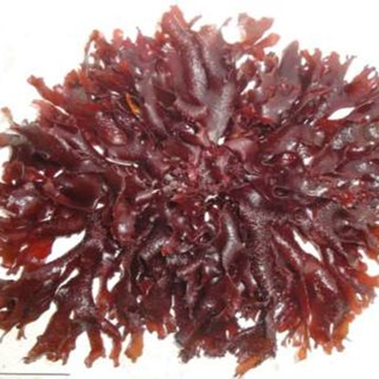 1
Ndeye Coumba Bousso, PhD –student, 28.04.2022
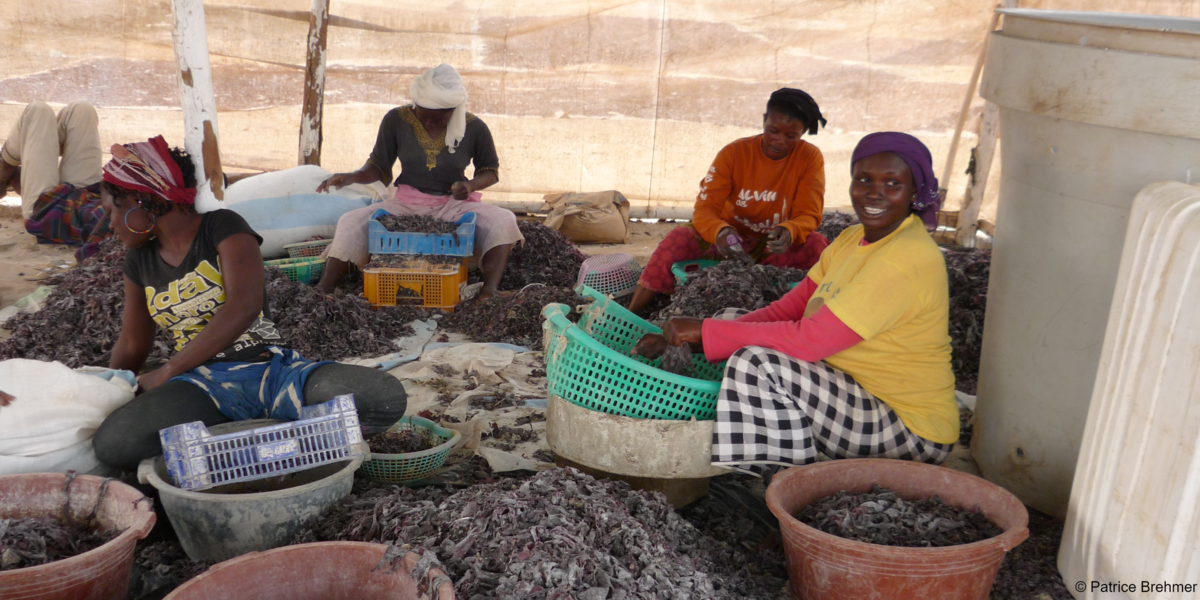 Processing of seaweed on the Senegalese coast. Foto: Patrice Brehmer. IRD©2019. [36]
Transformation des macroalgues sur la côte sénégalaise
Brehmer Patrice, IRD. (2019). Processing of seaweed on the Senegalese coast [Image numérique]. Récupérée sur : 
https://meerwissen.org/partnership-projects/climalg-sn
2
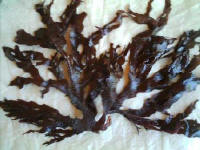 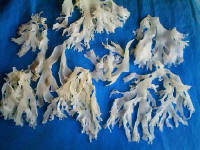 Meristotheca senegalensis
Bleached Meristotheca senegalensis for Japan
Algues marines Sénégal. Algues, triage et chargement [Image numérique]. Récupérée sur : 
http://www.export-forum.com/africa/fr/senegal_algues_marines-1.htm
3
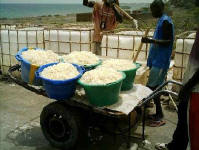 Préparation des algues pour l’exportation : triage et chargement
Algues marines Sénégal. Algues, triage et chargement [Image numérique]. Récupérée sur : 
http://www.export-forum.com/africa/fr/senegal_algues_marines-1.htm
4
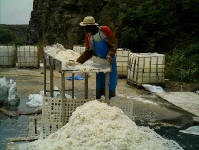 Préparation des algues pour l’exportation : triage et chargement
Algues marines Sénégal. Algues, triage et chargement [Image numérique]. Récupérée sur : 
http://www.export-forum.com/africa/fr/senegal_algues_marines-1.htm
5
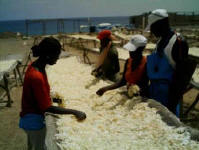 Préparation des algues pour l’exportation : triage et chargement
Algues marines Sénégal. Algues, triage et chargement [Image numérique]. Récupérée sur : 
http://www.export-forum.com/africa/fr/senegal_algues_marines-1.htm
6
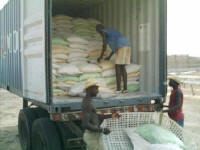 Préparation des algues pour l’exportation : triage et chargement
Algues marines Sénégal. Algues, triage et chargement [Image numérique]. Récupérée sur : 
http://www.export-forum.com/africa/fr/senegal_algues_marines-1.htm
7
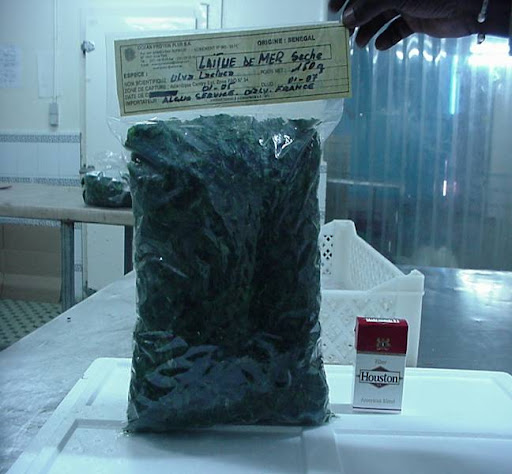 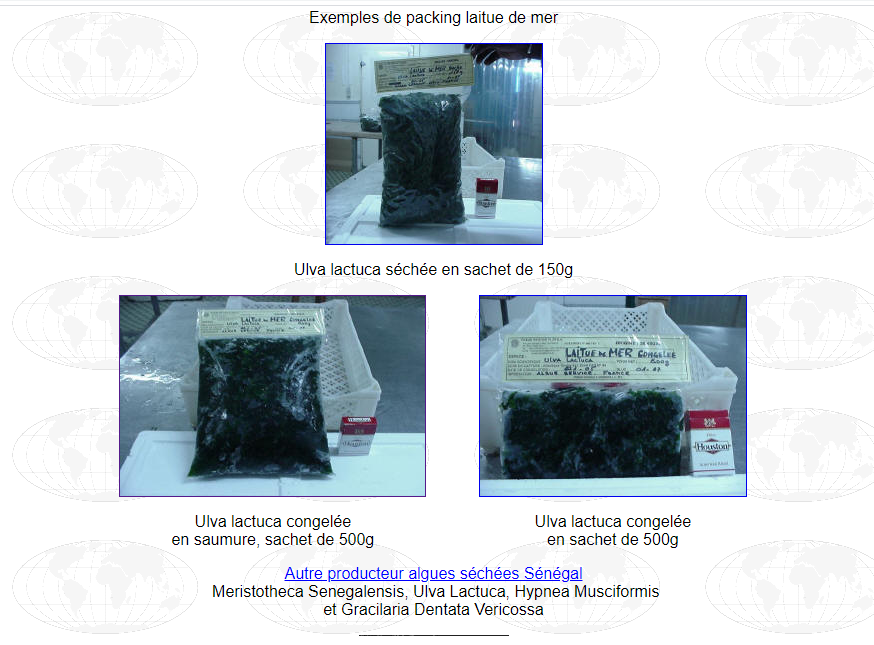 Packaging of ulva
http://www.export-forum.com/africa/fr/senegal_algues_marines.htm
8
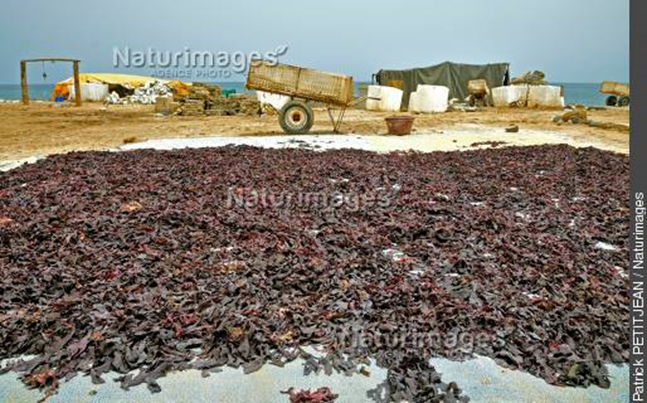 Récolte des algues. Photo: Patrick PETIT JEAN. Naturimages. 
Séchage des macroalgues au soleil (Meristotheca senegalensis)
Patrick Petit Jean, Naturimages. (Dakar). Récolte des algues [Image numérique]. Récupérée sur : 
https://www.naturimages.com/fr/reportages/metier/exploitation-des-algues-au-senegal-frx1addedac7110000000001512.htm
9
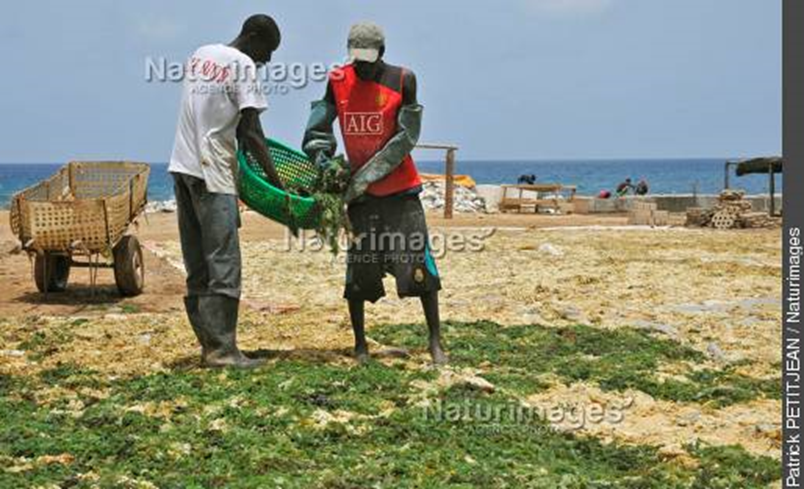 Récolte des algues. Photo: Patrick PETIT JEAN. Naturimages.
« Cette image montre des ouvriers qui étalent des algues sur des bâches afin d'y être séchées naturellement au soleil. »
Patrick Petit Jean, Naturimages. (Dakar). Récolte des algues [Image numérique]. Récupérée sur : 
https://www.naturimages.com/fr/reportages/metier/exploitation-des-algues-au-senegal-frx1addedac7110000000001512.htm
10
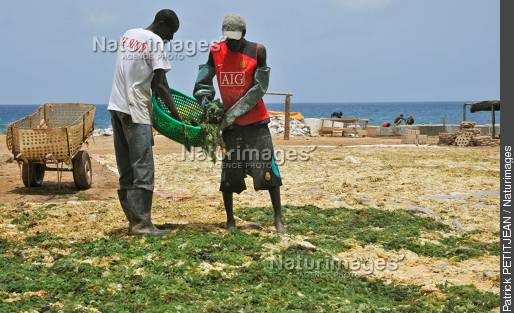 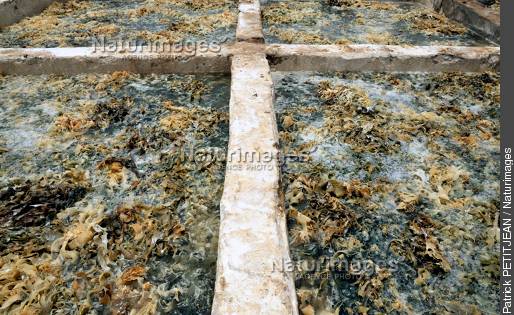 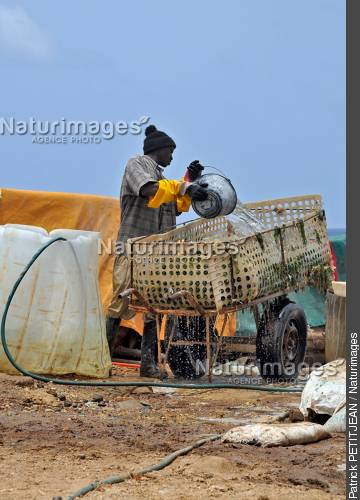 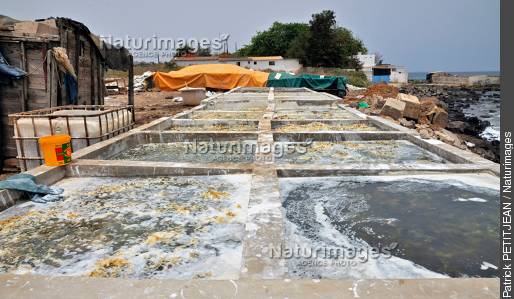 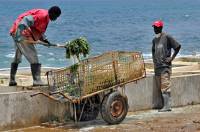 Patrick Petit Jean, Naturimages. (Dakar). Récolte des algues [Image numérique]. Récupérée sur : 
https://www.naturimages.com/fr/reportages/metier/exploitation-des-algues-au-senegal-frx1addedac7110000000001512.htm
Récolte des algues. Photo: Patrick PETIT JEAN. Naturimages.
11
OU EN EST ON AVEC L’EXPLOITATION ARTISANALE ?
Absence infrastructures adéquates

Absence équipements nécessaires
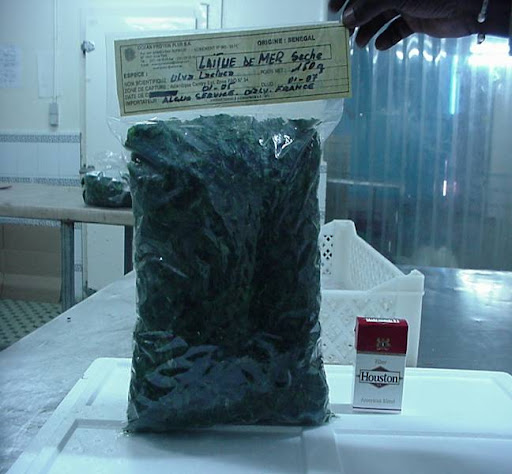 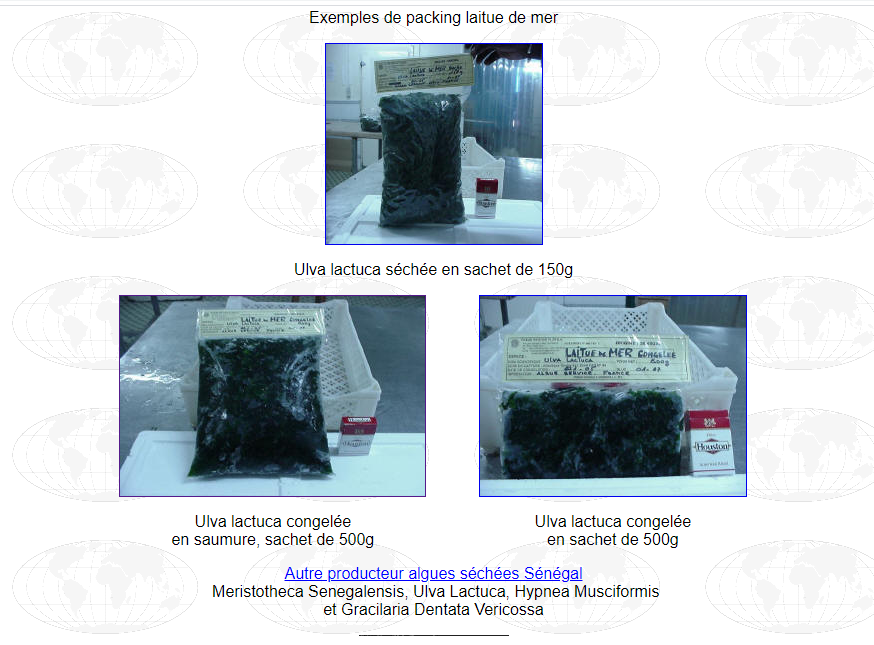 12
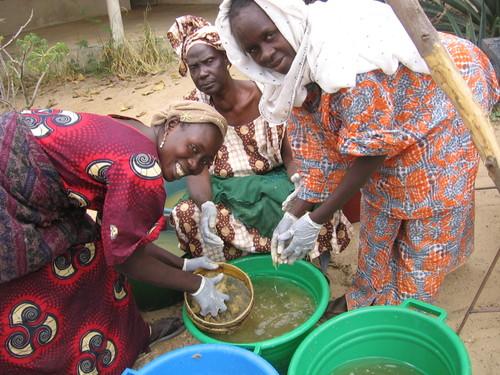 Lavage des macroalgues à Ngaparou. « Les femmes nettoyant les algues; remarquer le tamis. Elles les rincent plusieurs fois afin de les débarrasser du sel, des débris et autres minéraux en excès. »
ONG SOS Environnement Sénégal Ngaparou. Transformation des algues marines Ngaparou.
https://sosenvironnement.typepad.com/photos/ngaparou_seaweed_processi/index.html
13
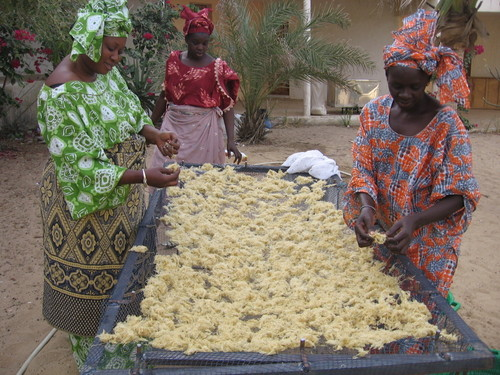 Séchage des macroalgues avec l’utilisation de tables comme supports « ...l'eau de javel a vraiment décolorée, comme vous le dira cette femme. L'eau de javel n'est utilisée que pour la production du carraghénane »
ONG SOS Environnement Sénégal Ngaparou. Transformation des algues marines Ngaparou.
https://sosenvironnement.typepad.com/photos/ngaparou_seaweed_processi/index.html
14
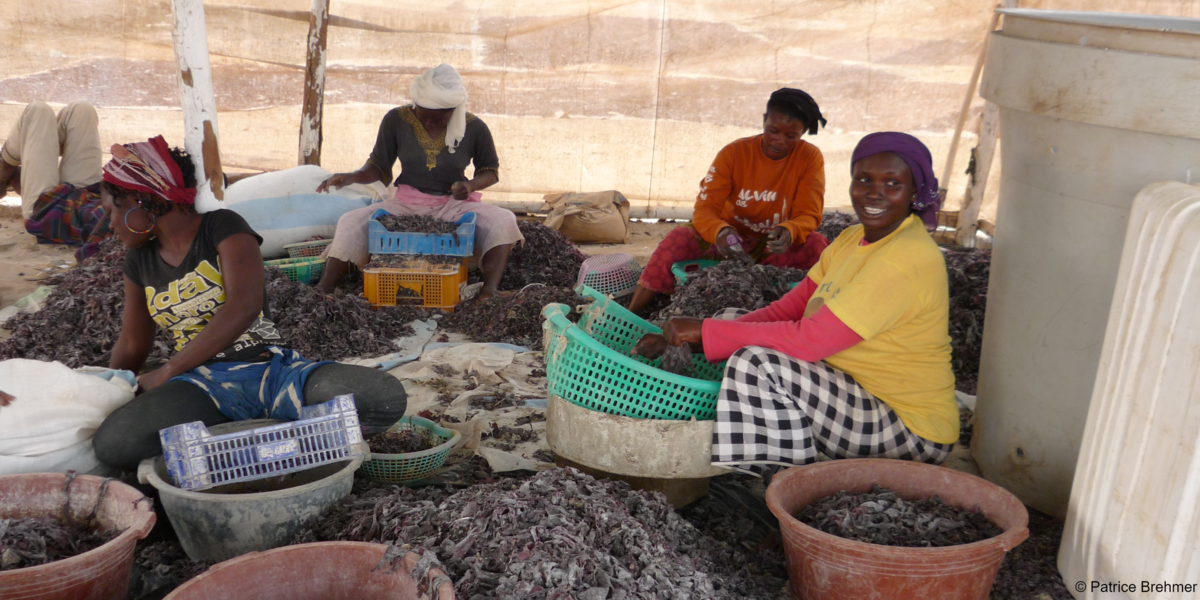 Processing of seaweed on the Senegalese coast. Foto: Patrice Brehmer. IRD©2019. [36]
Transformation des macroalgues sur la côte sénégalaise
Brehmer Patrice, IRD. (2019). Processing of seaweed on the Senegalese coast [Image numérique]. Récupérée sur : 
https://meerwissen.org/partnership-projects/climalg-sn
15
Meristotheca senegalensis
Food Safety
HACCP Method for seaweed
Heavy metals
Processing of seaweed
Food Safety in link with the exploitation view of seaweed in Senegal
Currently in Senegal, only a few species (Meristotheca senegalensis, Hypnea musciformis) are harvested, packaged and exported to Japan and China. The operation takes place mainly in Ngor and Pointe des Almadies and consists of a washing stage, followed by drying and finally packaging. However, the lack of minimum health standards, adequate infrastructure and necessary equipment throughout the production chain (from harvest to packaging) can lead to health risks that can affect the proper use of seaweed intended for export.
After export Meristotheca is intended for food purposes as evidenced by the following extract :“For his part, Bodian has long been interested in macroalgae, the kinds that grow in the ocean like weeds and whose forms are as numerous as can be imagined: some with broad leaves like lettuce and others full of fine, stringy tendrils. He says that he has never heard of his Senegalese ancestors using seaweed in their culinary traditions. However, he likes to remind people here that seaweed is versatile and can be used in cosmetics or as a food additive or, yes, eaten directly for its health benefits and taste. Meristotheca senegalensis, for example, was first harvested here to make carrageenan, an additive that shows up in everything from soy milk to toothpaste. But a second wave of exporters started sending it to Japan where it is known as tosaka nori and eaten like salad.” Source: https://news.algaeworld.org/2016/02/teach-a-man-to-farm-seaweed-hell-eat-even-if-fisheries-collapse/ 
In short, food security relative to the exploitation is a requirement in this present (because Meristotheca is used for food purposes outside, perhaps also for the production of carrageenan) and remains a way to be studied for a future use of algae in the 'food. Moreover, there is a report from the Ministry of Fisheries which makes the following recommendations “Provisions for a sustainable development of the algae resource in Senegal: authorizations, permits, licenses, operating areas, measures aimed at the protection of certain species of algae, health standards, handling rules , storage, processing and conservation of seaweed, the conditions for recovery and export: approvals and technical specifications” Source: Rapport des journées de réflexion sur le développement de la filière « algues marines » au Sénégal. République du Sénégal. Ministère de l’Economie maritime et des Transports maritimes internationaux. Direction de la Gestion et de l’Exploitation des Fonds marins (DGEFM), 2006. 31 p.
       https://drive.google.com/file/d/1hBxgu67IsSH50BKAK3Lg7v_styoTx3lh/view?usp=sharing
Now Purpose: study and improve the current artisanal exploitation of macroalgae from Senegal intended for export (even to develop the local market) by proposing processes that meet the health standards required by importing countries. The HACCP (Hazard Analysis Critical Control Point) methodology known as “hazard analysis and critical control points” will be implemented. The HACCP method for seaweed is well documented in this document https://seagrant.uconn.edu/wp-content/uploads/sites/1985/2020/01/Seaweed-Hazards-Guide_Jan2020_accessible.pdf. Knowledge of the composition of heavy metals according to the place of harvest and cultivation also remains an objective.
16
Meristotheca senegalensis
Food Safety
HACCP Method for seaweed
Nutritional value : iodine…
Processing of seaweed
Nutritional value in link with the exploitation view of seaweed in Senegal
1) Meristotheca senegalensis being a good source of minerals and iodine, addressing the concept of food safety and bioavailability of nutrients minerals like iodine during food processing will support the recommendations of Senegalese scientists who find that we can introduce Meristotheca seaweed into food products to increase their nutritional value. « Although  M.  senegalense  is  considered  as  a  rich source  of  iodine,  the  FDA  and  other  world  dietary guidance  programs  warn  that  consumption  of  excess iodine  rich  seaweeds  could  be  dangerous  for  health (Brownlee et al., 2012; Leung and Braverman, 2014). An example  of  the  potential  health  risk  was  reported  by Brownlee  et  al. (2012),  when  seaweed  was used  in  a study composed of lactating mothers in Japan and Korea. They  found  that  the  high  concentrations  of  iodine  in seaweed  were  transmissible  from  mother  to  infant through breast milk which could result in neonatal iodine toxicity  and  subsequent  hypothyroidism  or  hyper-thyroidism.  However,  M.  senegalense  could  be  very valuable in new foods  which are rich in iodione. Currently new types of foods are been developed using M. senegalense as a source of some important nutrients such calcium, magnesium and iron as well as iodine.   The  increase of  the local  consumption  of this  endemic seaweed  in  spite  of  exportation  will  also  induce development of local markets. Like  other  seaweed,  M.  senegalense  could  be  an important  source  of  nutrients,  iodine,  minerals  and vitamin  B12.  These  results  also  show  that  these  red algae can be added to the human diet and diversify world food  sources  however,  further  studies  are  needed  in order  to  boost  the  added  value  of  M.  senegalense. Farming of M. senegalense could promote diversification of  fishing  activities  reducing  pressure  on  other  marine resources  and  contributing  to  sustainable  food production.” 
https://www.researchgate.net/publication/314079249_African_Journal_of_Food_Science_Nutritional_composition_of_Meristotheca_senegalense_Rhodophyta_A_new_nutrient_source 

2) Integration of seaweed in the culinary art of Senegal: What strategy? How to implement the use of seaweed in Senegalese culinary dishes, once the bioavailability of nutrients from Meristotheca senegalensis during food processing is well understood. How to implement the use of seaweed in Senegalese culinary dishes, once the bioavailability of nutrients from Meristotheca senegalensis during food processing is well understood? This is one of the most challenging areas of enhancement: because the Senegalese community attach great importance to the organoleptic quality of the dishes: thus knowing the variation of amino acids such as glutamic acid (umami taste) during processing and seaweed cultivation is very important.
Now Purpose: in addition to food safety, addressing the concept of bioavailability of nutrients minerals like iodine during food processing
17
Meristotheca senegalensis
Food Safety
HACCP Method for seaweed
Nutritional value : iodine…
Processing of seaweed 
Cultivation of seaweed
Skills and communication
Cultivation in link with the exploitation view of seaweed in Senegal
To support a sustainable use of Meristotheca we must understand in detail the cultivation of this species. And now comparing the qualitative and quantitative composition of nutrients like iodine… will allow us to see the variation between wild Meristotheca senegalensis and cultivated Meristotheca senegalensis. We need also to take account skills and communication: the good harvests of seaweed, the organization of harvesters (fishermen, divers, women processors) in association. This organization in association will allow them to standardize the price of the kg of seaweed. The harvesters sell the kg of Meristotheca between 100 francs and 125 francs to intermediaries who are responsible for reselling the seaweed to the Chinese and Japanese. Harvesters find the selling price per kg very low and want to increase the price per kg. Hence the need to take into account skills and communication to standardize the Meristotheca senegalensis market.
Now Purpose: in addition to food safety, addressing the concept of bioavailability of nutrients minerals like iodine during food processing and deep study of Meristotheca senegalensis cultivation, skills and communication are very important
18
Thank you so much
19